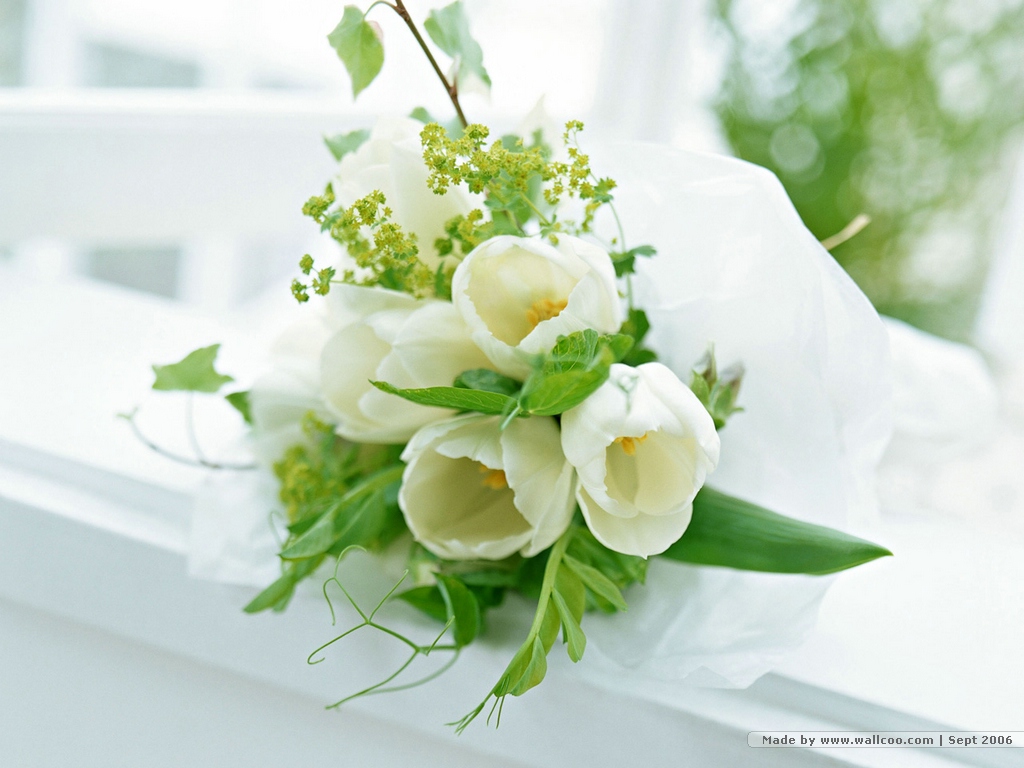 NhiÖt liÖt chµo mõng
 c¸c thÇy c« gi¸o vÒ dù giê
MÔN: TNXH
Lớp 1
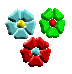 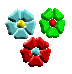 TỰ NHIÊN XÃ HỘI
Bài 15: Các giác quan
(tiết 3)
HOẠT ĐỘNG 1: Thảo luận
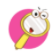 Hãy nói các việc nên và không nên làm để chăm sóc, bảo vệ mắt.
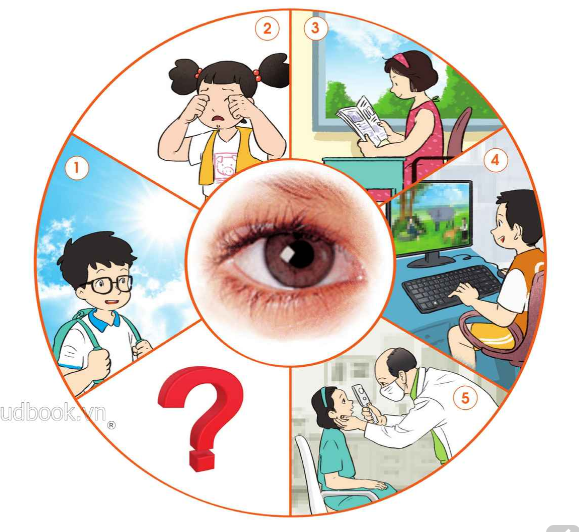 K
N
K
N
N
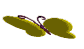 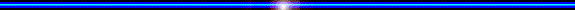 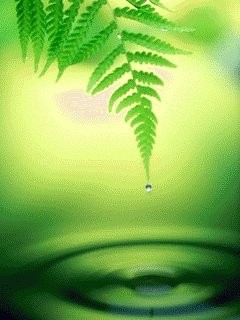 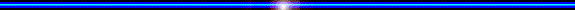 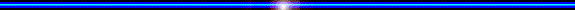 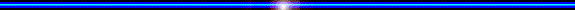 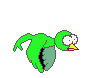 Thư Giãn
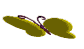 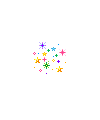 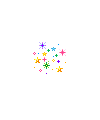 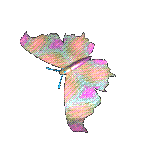 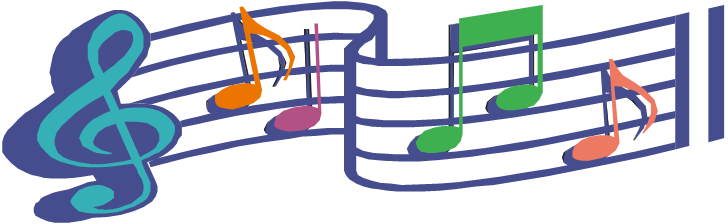 HOẠT ĐỘNG 2: Thảo luận
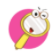 Hãy nói các việc nên và không nên làm để chăm sóc, bảo vệ tai.
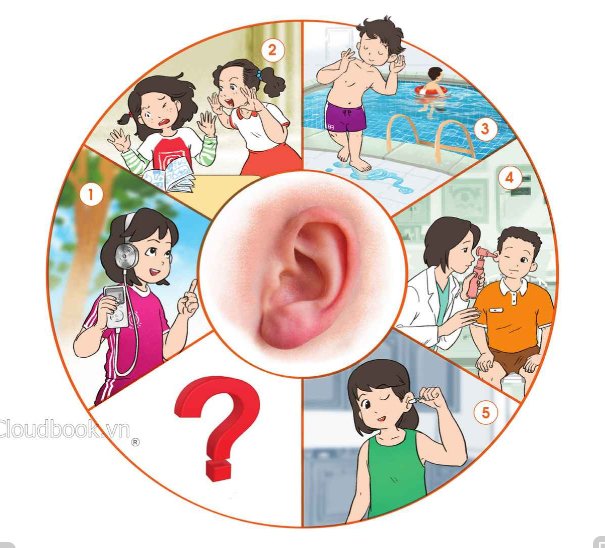 K
N
N
K
N
HOẠT ĐỘNG 3: Làm bài tập
Vở BTTNXH trang 64
Câu 6. Hãy nối các ô chữ với hình ảnh cho phù hợp.
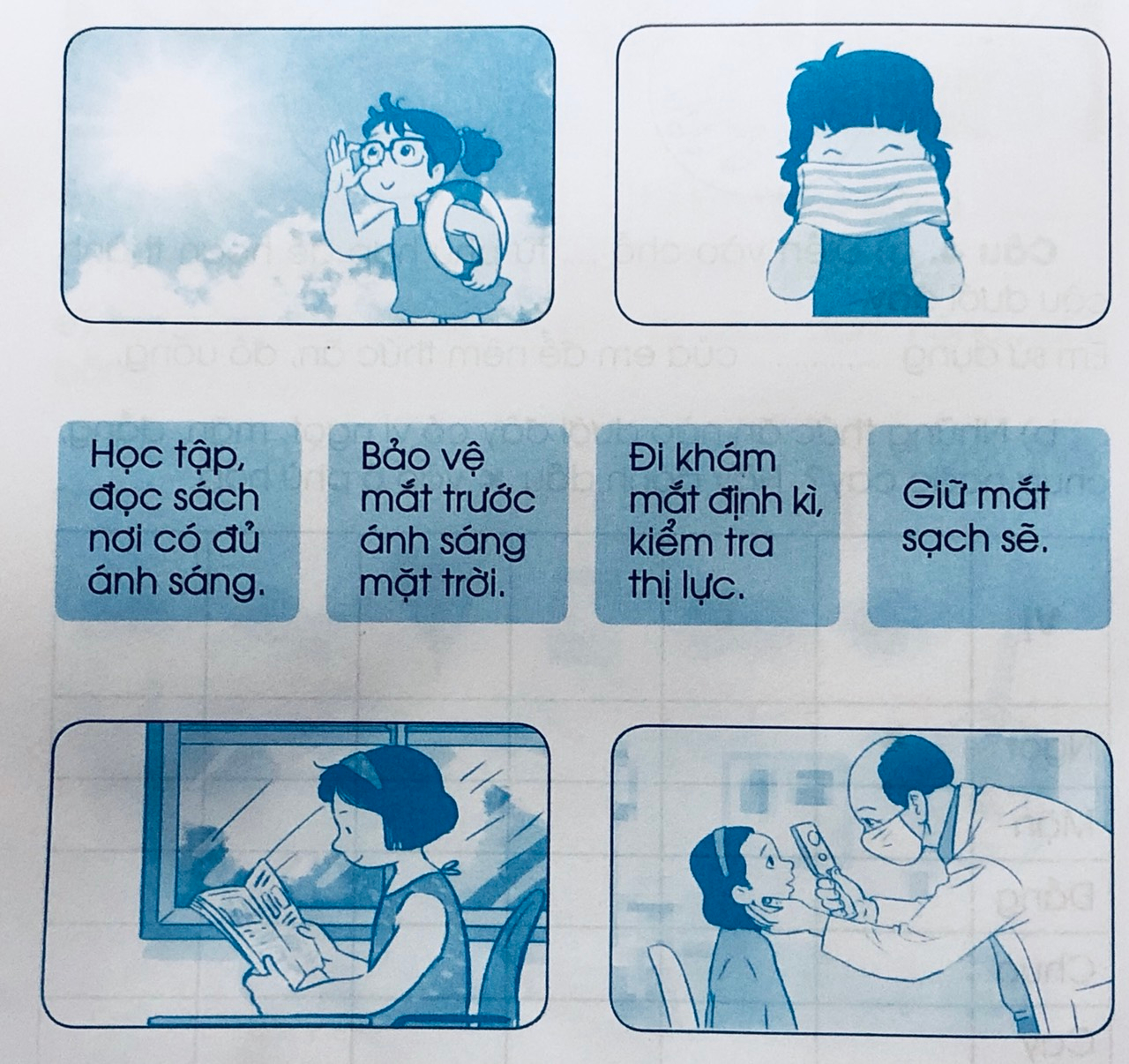 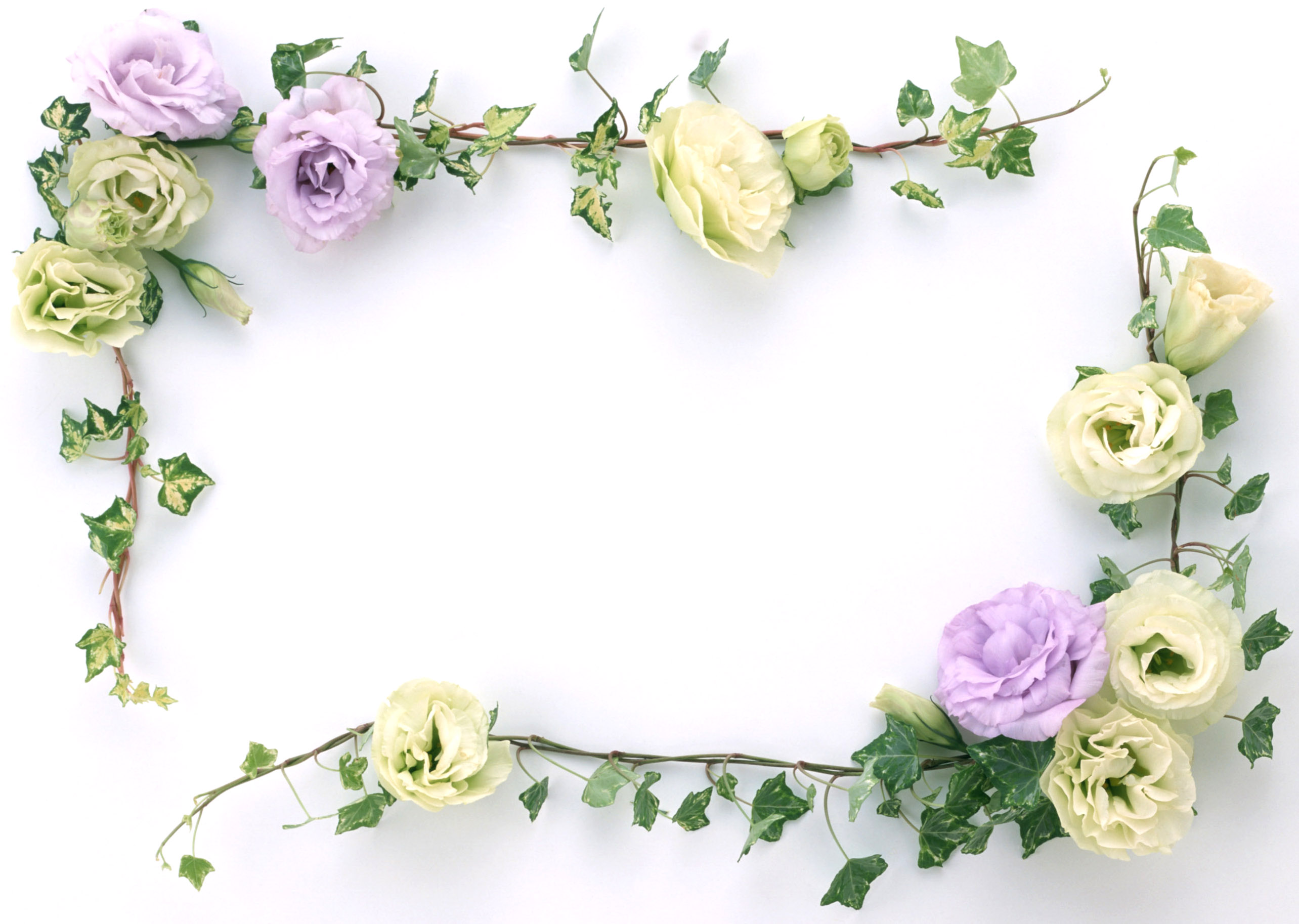 Kính chúc các thầy cô mạnh khoẻ, các em học sinh chăm ngoan, học giỏi